Федеральное государственное бюджетное образовательное учреждение высшего образования "Красноярский государственный медицинский университет имени профессора В.Ф.Войно-Ясенецкого" Министерства здравоохранения Российской  Факультет клинической психологии Кафедра клинической психологии и психотерапии с курсом ПОТема: Типы конфликтных личностей. Способы предупреждения конфликта с пациентом
Колкова Светлана Михайловна 
доцент кафедры клинической психологии и
психотерапии с курсом ПО, кандидат.психол.наук
План
1. Социальный конфликт.
2. Типы конфликтных личностей.
3.Как избежать конфликта с пациентом.
Определение
Социальный конфликт – наиболее острый способ развития и завершения значимых противоречий, возникающих в процессе социального взаимодействия, заключающийся в противодействии субъектов конфликта и сопровождающийся их негативными эмоциями по отношению друг к другу.
Конфликтная личность
Под конфликтностью личности понимается ее интегральное свойство, отражающее частоту вступления в межличностные конфликты. При высокой конфликтности индивид становится постоянным инициатором напряженных отношений с окружающими независимо от того, предшествуют ли этому проблемные ситуации.
видео
Тест "Конфликтная личность"
Тест позволяет оценить степень вашей конфликтности или тактичности. ИНСТРУКЦИЯВыберите один из трех предложенных вариантов ответа -"а", "б" или "в".
1. Представьте, что в общественном транспорте начинается спор. Что вы предпринимаете?а) избегаете вмешиваться в ссору;б) можете вмешаться, встать на сторону потерпевшего, кто прав;в) всегда вмешиваетесь и до конца отстаиваете свою точку зрения.
2. На собрании вы критикуете руководство за допущенные ошибки:а) нет;б) да, но в зависимости от вашего личного отношения к нему;в) всегда критикуете за ошибки.
3. Ваш непосредственный начальник излагает план работы, который вам кажется нерациональным. Предложите ли вы свой план, который кажется вам лучше:а) если другие вас поддержат, то да;б) разумеется, вы будете поддерживать свой план;в) боитесь, что за критику вас могут лишить премиальных.
4. Любите ли вы спорить со своими коллегами, друзьями:а) только с теми, кто не обижается, и когда споры не портят ваши отношения;б) да, но только по принципиальным, важным вопросам;в) вы спорите со всеми и по любому поводу.
5. Кто-то пытается пролезть вперед вас без очереди:а) считая, что и вы не хуже него, попытаетесь обойти очередь;б) возмущаетесь, но про себя;в) открыто высказываете свое негодование.
6. Представьте себе, что рассматривается рационализаторское предложение, экспериментальная работа вашего коллеги, в которой есть смелые идеи, но есть и ошибки. Вы знаете, что ваше мнение будет решающим. Как вы поступите:а) выскажитесь и о положительных, и об отрицательных сторонах этого проекта;б) выделите положительные стороны в его работе и предложите предоставить возможность продолжить ее;в) станете критиковать ее: чтобы быть новатором, нельзя допускать ошибки.
7. Представьте: свекровь (теща) постоянно говорит вам о необходимости экономии и бережливости, о вашей расточительности, а сама то и дело покупает дорогие вещи. Она хочет знать ваше мнение о своей последней покупке. Что вы ей скажете:а) что одобряете покупку, если она доставила ей удовольствие;б) говорите, что эта вещь безвкусна;в) постоянно ругаетесь, ссоритесь с ней из-за этого.
8. Вы встретили детей, которые курят. Как вы реагируете:а) думаете: "Зачем мне портить себе настроение из-за чужих, плохо воспитанных озорников?";б) делаете им замечание;в) если бы это было в общественном месте, то вы бы их отчитали.
9. В ресторане вы замечаете, что официант обсчитал вас:а) в таком случае вы не даете ему чаевые, которые заранее приготовили, если бы он поступил честно;б) попросите, чтобы он еще раз при вас подсчитал сумму;в) это будет поводом для скандала.
10. Вы в доме отдыха.
Администратор занимается посторонними делами, сам развлекается, вместо того чтобы выполнять свои обязанности: не следит за уборкой в комнате, разнообразием меню. Возмущает ли вас это:а) да, но если вы даже и выскажете ему какие-то претензии, это вряд ли что-то изменит;б) вы находите способ пожаловаться на него, пусть его накажут или даже уволят с работы;в) вы вымещаете недовольство на младшем персонале (уборщицах, официантках).
11. Вы спорите с вашим сыном-подростком и убеждаетесь, что он прав. Признаете ли вы свою ошибку:а) нет;б) разумеется, признаете;в) какой же у вас авторитет, если вы признаетесь, что были неправы?
ПОДВЕДИТЕ ИТОГИИспользуя ключ, подсчитайте количество баллов. Каждый вариант ответа имеет свою оценку:ответ "а" - 4 балла;ответ "б" - 2 балла; ответ "в" - 0 баллов.Подсчитайте сумму набранных очков и, оцените свой результат.
30-44 балла. Вы тактичны. Не любите конфликтов, даже если и можете их сгладить, легко избегаете критические ситуации. Когда же вам приходится вступить в спор, то вы учитываете, как это отразится на вашем служебном положении или приятельских отношениях. Вы стремитесь быть приятным для окружающих, но когда им требуется помощь, вы не всегда решаетесь ее оказать. Не думаете ли вы, что тем самым вы теряете уважение к себе в глазах других?15-29 баллов. О вас говорят, что вы слишком принципиальная или даже конфликтная личность. Вы настойчиво отстаиваете свое мнение, невзирая на то, как это повлияет на ваши служебные или личные отношения, и за это вас уважают.10-14 баллов. Вы ищете поводов для споров, большая часть которых излишни, мелочны. Любите критиковать, по только когда это выгодно вам. Вы навязываете свое мнение, даже если неправы. Вы не обидитесь, если вас будут считать любителем поскандалить? Подумайте, не скрывается ли за вашим поведением комплекс неполноценности?
Конфликтная личность
Завышенный или заниженный уровень притязаний также способствует возникновению межличностных или внутриличностных конфликтов. 
Уровень притязаний влияет на определение идеальной перспективной цели, на выбор цели очередного действия, и, наконец, на желаемый уровень самооценки личности. 
Завышенная самооценка обычно вызывает негативную реакцию со стороны окружающих, заниженная – имеет следствием повышенную тревожность, неуверенность в своих силах, избегание ответственности и т. п.
Конфликтная личность. Холерический тип
Холерический тип темперамента человека часто может приводить к решению им противоречивых ситуаций конфликтным способом. Это связано с тем, что холерик обладает неустойчивым и подвижным типом нервной системы. В то же время, он быстро «остывает» и переходит к неконфликтному взаимодействию.
Демонстративный тип
Хочет быть в центре внимания. Любит хорошо выглядеть в глазах других. Его отношение к людям определяется тем, как они к нему относятся. Ему легко даются поверхностные конфликты, любуется своими страданиями и стойкостью. Хорошо приспосабливается к различным ситуациям. Рациональное поведение выражено слабо.
 Налицо поведение эмоциональное. Планирование деятельности осуществляется ситуативно и слабо воплощается в жизнь. Кропотливой, систематической работы избегает. Не уходит от конфликтов, в ситуации конфликтного взаимодействия чувствует себя хорошо.
Ригидный тип
Подозрителен. Прямолинеен и негибок. Обладает завышенной самооценкой. Постоянно требует подтверждения собственной значимости. Часто не учитывает изменения ситуации и обстоятельств. С большим трудом принимает точку зрения окружающих, не очень считается с их мнением. Выражение недоброжелательности со стороны окружающих воспринимает как обиду. Малокритичен по отношению к своим поступкам. Болезненно обидчив, повышенно чувствителен по отношению к мнимым или действительным несправедливостям.
Неуправляемый тип
Импульсивен, недостаточно контролирует себя. Отличается плохо предсказуемым поведением, часто ведет себя вызывающе, агрессивно. Может не обращать внимания на общепринятые нормы общения. Характерен высокий уровень притязаний. Несамокритичен. В неудачах, неприятностях склонен обвинять других. Не может грамотно планировать деятельность, последовательно претворять планы в жизнь. Недостаточно развита способность соотносить свои поступки с целями и обстоятельствами. Из прошлого опыта извлекает мало уроков.
видео
Бесконфликтный тип
Скрупулезно относится к работе. Предъявляет повышенные требования к себе и окружающим, создавая впечатление придирок. Обладает повышенной тревожностью. Чрезмерно чувствителен к деталям. Склонен придавать излишнее значение замечаниям окружающих. Может разорвать отношения с друзьями из-за кажущейся обиды. Страдает от себя сам, переживает свои просчеты, неудачи, подчас расплачиваясь болезнями (бессонница, головные боли и т. п.). Сдержан во внешних, особенно эмоциональных, проявлениях Слабо чувствует реальные взаимоотношения в группе.
Конфликтная личность. Конструктивная
Стремится уладить конфликт; Нацелена на поиск приемлемого решения; отличается выдержкой и самообладанием, доброжелательным отношением к сопернику; открыта и искренна, в общении лаконична и немногословна
Конфликтная личность. Деструктивная
Постоянно стремится к расширению и обострению конфликта; постоянно принижает партнера, негативно оценивает его личность; проявляет подозрительность и недоверие к сопернику, нарушает этику общения.
Конфликтная личность. Конформистская
Пассивна, склонна к уступкам; непоследовательна в оценках, суждениях, поведении; легко соглашается с точкой зрения соперника; уходит от острых вопросов
Модели поведения в конфликте: принуждение
Оценки личных интересов в конфликте, как высоких, а интересов своего соперника - как низких. 
Интерес борьбы, либо взаимоотношения.
Выбор в пользу борьбы отличается стилем поведения, который характерен для деструктивной модели. 
При такой стратегии активно используются власть, сила закона, связи, авторитет и т. д.
принуждение
1. При защите интересов дела от посягательств на них со стороны конфликт­ной личности. 
Например, конфликтная личность неуправляемого типа часто отказывается от выполнения непривлекательных 
2.При угрозе существованию организации, коллектива. В этом случае складывается ситуация «Кто кого...». Особенно часто она возникает в условиях реформирования предприятий и учреждений.
Уход
Стратегия ухода отличается стремлением уйти от конфликта. 
низким уровнем направленности наличные интересы и интересы соперника и является взаимной. 
При анализе данной стратегии важно учитывать два варианта ее проявления:
а) когда предмет конфликта не имеет существенного значения ни для одного из субъектов и адекватно отражен в образах конфликтной ситуации;
б) когда предмет спора имеет существенное значение для одной или обеих сторон, но занижен в образах конфликтной ситуации, то есть субъекты конфликтного взаимодействия воспринимают предмет конфликта как несущественный.
Уход
1-случай стратегией ухода конфликт исчерпывается; 
2-случай может иметь рецидив.
Межличностные отношения при выборе данной стратегии не подвергаются серьезным изменениям.
Уступка
Стремление  уйти от конфликта, но причины «ухода» в этом случае иные. 
Направленность на личные интересы здесь низкая, а оценка интересов соперника высокая. 
Человек, принимающий стратегию уступки, жертвует личными интересами в пользу интересов соперника.
В стратегии уступки приоритет отдается межличностным отношениям.
При анализе данной стратегии следует учитывать некоторые моменты.
•Тактика решительной борьбы за победу. Уступка здесь может оказаться лишь тактическим шагом на пути достижения главной стратегической цели.
• Уступка может стать причиной неадекватной оценки предмета конфликта (занижение его ценности для себя). В этом случае принятая стратегия является самообманом и не ведет к разрешению конфликта.
• Данная стратегия может быть доминирующей для человека в силу его индивидуально-психологических особенностей. В част­ности, это характерно для конформистской личности, конфликтной личности «бесконфликтного» типа. В силу этого стратегия уступки может придать конструктивному конфликту деструктивную направленность.
аудио
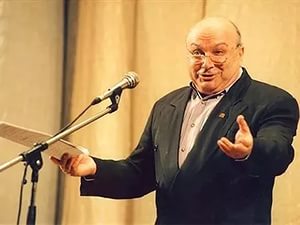 Компромисс
Баланс  интересов конфликтующих сторон на среднем уровне. 
Стратегя  взаимной уступки.
Стратегия компромисса не портит межличностные отношения. Более того, она способствует их положительному развитию.
• Компромисс нельзя рассматривать как способ разрешения конфликта. Взаимная уступка часто является этапом на пути поиска приемлемого решения проблемы.
• Иногда компромисс может исчерпать конфликтую ситуацию. 
Например, два сотрудника претендовали на одну и ту же должность, которая должна освободиться через полгода. Но через три месяца ее сократили. Предмет конфликта исчез.
Компромисс
ПАССИВНАЯ ФОРМА
Пассивный компромисс — это не что иное, как отказ от каких-либо активных действий по достижению определенных взаимных уступок в тех или иных условиях. 
В конкретных условиях перемирие может быть обеспеченно пассивностью субъектов конфликтного взаимодействия.
АКТИВНАЯ ФОРМА
Активная форма компромисса может проявляться в заключении четких договоров, принятии каких-то обязательств и т. п.
Сотрудничество
Стратегия сотрудничества характеризуется высоким уровнем направленности как на собственные интересы, так и на интересы соперника. Данная стратегия строится не только на основе баланса интересов, но и на признании ценности межличностных отношений.
Сотрудничество
Стратегия сотрудничества включает в себя все другие стратегии (уход, уступка, компромисс, противоборство). При этом другие стратегии в сложном процессе сотрудничества играют подчиненную роль, они в большей степени выступают психологическими факторами развития взаимоотношений между субъектами конфликта. 
Например, противоборство может быть использовано одним из участников конфликта как демонстрация своей принципиальной позиции в адекватной ситуации.
Являясь одной из самых сложных стратегий, стратегия сотрудничества отражает стремление противоборствующих сторон совместными усилиями разрешить возникшую проблему.
Стратегии поведения в конфликте
Алгоритм деятельности по разрешению конфликта «17 шагов»
1-й шаг. Представить общую картину конфликта и определить ее суть, исходя из анализа той информации, которой вы в данный момент располагаете. Оценить позиции и скрытые интересы обеих сторон.
2-3 -й шаг. Побеседовать с одним из оппонентов, позиция которого на данный момент кажется вам более оправданной. Узнать о его точке зрения на причины конфликта, чего он хочет добиться и чего опасается. Установить его мнение об основных интересах и опасениях второго оппонента. Побеседовать с другим оппонентом
4-5 -й шаг. Побеседовать о причинах и характере конфликта с друзьями первого оппонента. Они дадут более объективную информацию об интересах и опасениях своего друга. В дальнейшем они же могут помочь разрешении конфликта. Побеседовать  о причинах,  характере и способе урегулирования конфликта с друзьями второго оппонента.
Алгоритм деятельности по разрешению конфликта «17 шагов»
6-й шаг. Обсудить причины, способы урегулирования и перспективы с неформальными лидерами коллектива.
7-й шаг. При необходимости обсудить проблему с руководителями обоих оппонентов.
8-й шаг. Понять главную причину конфликта и представить, что в конфликте участвуют не эти конкретные участники, а абстрактные люди.
9-й шаг. Определить подсознательные мотивы, скрытые за внешними поводами. Точно понять скрытое содержание конфликта.
10-й шаг. Определить, в чем каждый из оппонентов прав, а в чем не прав. Поддержать в том, в чем они правы, и указать на слабые места в позиции каждого.
Алгоритм деятельности по разрешению конфликта «17 шагов»
11-й шаг. Оценить наилучший, наихудший и наиболее вероятный варианты развития событий. Определить, возможно ли, чтобы стороны сами пришли к компромиссу
12-й шаг. Оценить возможные скрытые, отсроченные и перспективные последствия вашего вмешательства в конфликт. Чтобы не превратиться во врага одного из оппонентов.
13-й шаг. Продумать и разработать программу-максимум. Подготовить 3-4 варианта предложений оппонентам совместных действий по реализации этой программы.
Алгоритм деятельности по разрешению конфликта «17 шагов»
14-й шаг. Продумать и разработать программу-минимум. Подготовить 3-4 варианта предложений оппонентам совместных действий по реализации этой программы.
15-й шаг. Обсудить обе программы с друзьями каждого из оппонентов, неформальными лидерами, при необходимости – с руководителями. Внести коррекцию в планы общих действий.
16-й шаг. Попытаться разрешить конфликт, корректируя не только тактику, но и стратегию действий с учетом конкретной ситуации. Активно привлекать друзей, неформальных лидеров, при необходимости – руководителей.  Лучше разрешать конфликт их руками.
Алгоритм деятельности по разрешению конфликта «17 шагов»
17-й шаг. Обобщить позитивный и негативный опыт, приобретенный в результате вмешательства в данный конфликт.
Как избежать конфликта с пациентом
За последние годы существенно возросло количество конфликтных ситуаций возникающих между пациентами и медицинскими организациями в связи с оказанием медицинской помощи (медицинских услуг). 
Причин для этого множество: изменение социально-экономических условий, рост правового сознания населения, увеличение доли дорогостоящих медицинских услуг, а также распространенностью пограничных психических расстройств у населения.
Наиболее частыми причинами конфликтных ситуаций являются:
1. Недостаточно внимательное отношение к пациенту;
2. Характерологические особенности врача и пациента;
3. Отсутствие согласованности в действиях врачей разной специализации, коллегиальности в составлении плана лечения;
4. Дефекты ведения медицинской документации;
5. Отсутствие информированного согласия пациента на лечение;
6. Профессиональная некомпетентность (необоснованное расширение показаний к хирургическому лечению).
Пути предупреждения конфликтных ситуаций:
1. Воспитание врачей в традициях Российской медицинской школы.
Сегодня актуально вернуться к вопросам культуры врачебного приема, врачебной этики, врачебного профессионализма. Чтобы быть убедительным, врач должен проявить не только высокую компетентность, но и суметь общаться в приемлемой для данного больного форме, проявить внимание, доброжелательность и, в известной мере, даже артистизм. При этом не должно быть шаблона, так как больные нуждаются в сугубо индивидуальном подходе к ним.
2. Своевременное и полное информирование пациента о сути медицинского вмешательства и характере возможных осложнений.
Большинство больных не располагают объективной и достоверной информацией о сущности медицинского вмешательства, о его достоинствах и недостатках. Врач, с учетом выявленных факторов риска, должен высказать обоснованное мнение о прогнозе лечения и ответить на все вопросы, возникшие у пациента, в частности, об альтернативных методах лечения, дать больному возможность принять самостоятельное решение на основе переданной ему информации.
3. Коллегиальное принятие плана лечения.
Пациенты, побывавшие на приеме у нескольких узких специалистов часто испытывают тревогу, беспокойство, а иногда и раздражение из-за разноречивой информации и порой противоположных мнений этих специалистов о плане предлагаемого лечения. 
Такие пациенты нередко становятся источником устных и письменных жалоб и отнимают много сил и времени на их разборы. А причина - отсутствие документально оформленного мнения специалистов, передача информации в устной форме, что свидетельствует о невысоком уровне организации лечебно-диагностического процесса в медицинском учреждении.
4. Разработка порядков (стандартов) оказания медицинской помощи. Постоянное повышение квалификации медицинского персонала.
В настоящее время возникает вопрос о четких критериях оценки действий медицинского работника при данной патологии пациента, соответствующих действующим правилам медицины. Такие критерии - стандарты - позволили бы устранить субъективизм оценки.
Некомпетентность врача, которая проявляется в ошибках диагностики, недооценке тяжести состояния больного, переоценке своих возможностей, как правило, влечет за собой неадекватное лечение и низкий уровень оказания медицинской помощи. Медицинская помощь должна быть оптимальной, ее не должно быть больше или меньше, чем требуется данному пациенту при данной патологии. Необоснованное расширение показаний для медицинского вмешательства свидетельствует о нарушении главной заповеди врача "Не вреди". Расширение показаний по материальным соображениям свидетельствует о безнравственности врача.
5.Контроль за качеством ведения медицинской документации.
Необходимо тщательное соблюдение врачами требований предъявляемых к заполнению медицинской документации пациента, в строгом соответствии с нормативными актами и общепринятыми правилами врачебной деятельности.
Недочеты в этой работе становятся основанием не только для морального осуждения, но и привлечения медицинского персонала к различным видам юридической ответственности.
6. Экспресс-диагностика психологического типа личности пациента.
Успех лечения во многом зависит не только от мануальных навыков врача, но и от того, насколько врач умеет оценить социально-психологический статус пациента, провести экспресс-диагностику психологического типа личности пациента.
 Главная сложность заключается в том, что провести эту экспресс-диагностику необходимо при кратковременном контакте с больным, в условиях экстренной госпитализации или амбулаторного приема. Известно, что возникновение и развитие конфликта зависит не только от психологического типа личности пациента, но также и врача. Поэтому врач должен постоянно проявлять настороженность, выявлять при первой встрече потенциально конфликтных пациентов. Необходимо помнить, что оптимальным вариантом решения конфликта является сотрудничество, компромисс с пациентом. Недопустимо как соперничество, так и необоснованная уступчивость в отношениях с пациентом.
Вместо заключения хотим дать несколько советов о том, как на практике избежать конфликта с пациентом:
1. Соблюдать культуру оказания медицинской помощи.
2. Следить за качеством ведения медицинской документации, так как хорошо документированная информация о пациенте является основным способом самозащиты врача. Обязательно информировать пациента о сущности предлагаемого лечения, характере и возможных осложнениях.
3. Согласовывать план лечения с пациентом и оформлять его документально.
4. Придерживаться порядков и стандартов оказания медицинской помощи, принятых на региональном уровне или в конкретном медицинском учреждении.
5. Помнить о необходимости "конфликтной настороженности" и проводить экспресс-диагностику психологического типа личности пациента,
6. Стараться разрешать конфликт на месте "здесь и сейчас".
7. Обязательно проводить разбор конфликтной ситуации в трудовом коллективе. Целесообразно иметь в коллективе сотрудника, являющегося не только высококвалифицированным специалистом, но и обладающего определенными характерологическими данными, которого можно было бы привлекать к участию в разрешении споров между пациентом и медицинским персоналом в досудебном порядке по соглашению сторон.
План разбора конфликтной ситуации:
1.     Ситуация
2.     Описание конфликта
3.     Краткая характеристика субъектов конфликта
4.     Схема конфликта
5.     Карта интересов
6.     Формулировка причины конфликта
7.     Инцидент
8.     Типология данного конфликта
9.     Стратегия поведения в конфликте сторон 
10.   Разрешение конфликта ( снятие противоречий)
Алгоритм действий медперсонала в ситуации конфликта:
1.      Дать человеку выговориться – выпустить пар, не перебивая (он не слышит вас, когда кричит).
2.      Техника амортизационного слушания: « Я правильно вас понимаю, что вы хотели то-то и то-то?»
3.      Показать свою готовность помочь и сказать об этом: « Я готов для вас сделать…»
4.      Не говорить «НО» и «Нет»: «Я готов это сделать и давайте посмотрим, что можно сделать как можно сделать, в зависимости от (ситуации, времени, возможностей и пр.)…»
5.      Это их (кричащего, агрессивного) проблемы (болезни, воспитания, психики, эмоций, настроений) – не мы причина, не нас ругают, не на нас кричат (это экономич-полит-е причины).
6.      Говори не о человеке, а о его поведении «Ваши действия.., когда вы кричите (чали..)».
7.      Говори о своих чувствах «Когда ты кричишь (ругаешься), я чувствую себя обиженным….».
8.      Чаще употребляй слова вежливости.
9.      Помни, что пациент гость. Поликлиника – наш дом.
10.    Притворяйтесь тем человеком, с которым Вы общаетесь (оденьте его одежду, его обувь, надеть его кожу – влезть в нее).
11.    Каждый день говорите себе «Я СПРАВЛЮСЬ» (на ночь, когда мозг находится в состоянии предгипноза – уровень альфа-волны).
12. Помните – несправедливая критика – это скрытый комплимент!
Рекомендуемая литература
Конфликтология : учеб. пособие / Б. С. Волков, Н. В. Волкова. - М. : Академический проект, 2010.
Конфликтология : учебник /А. Я. Кибанов, И. Е. Ворожейкин, Д. К. Захаров [и др.] ; ред. А. Я. Кибанов. - М. : ИНФРА-М, 2009.
Психология управления: Лекции : учеб. пособие для вузов /Н. Д. Творогова. - М. : ГЭОТАР-Медиа, 2008.
Социальная психология : учеб. для бакалавров /Н. С. Ефимова, А. В. Литвинова. - М. : Юрайт, 2012.
Социальная психология : учеб. пособиеЛ. Д. Столяренко, С. И. Самыгин. - Ростов н/Д : Феникс, 2009.
Социальная психология Д. Майерс ; пер. с англ. З. Замчук. - СПб. : Питер, 2012.
Спасибо за внимание!